Data Analysis and Visualization:A Worked Example
Elsa Ermer, PhD
Data Assessment and Accreditation Specialist
June 11, 2021
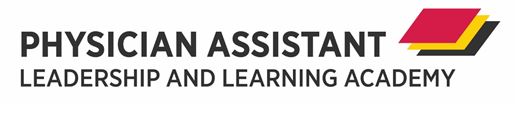 Elements of Data Analysis
Data Collection
Analysis of Data
Application of results and development of conclusions
Development of action plan

Example: Cardiology course grades
[Speaker Notes: analysis is the study of compiled or tabulated data interpreting correlations and trends, with the subsequent understanding and conclusions used to validate current practices or make changes as needed for program improvement 
4 elements, according to ARC-PA

Data collection: study of compiled or tabulated data
Analysis of data: interpreting correlational relationships and trends
Application/development: with subsequent understanding and conclusions used to validate current practices or make changes as needed for program improvement]
Data Collection: Cardiology Grades
[Speaker Notes: Cardiology grades, passing is 70% (75 multiple-choice questions)]
Data Analysis Methods
Data cleaning
Quantitative
Descriptive statistics
Visualization
Qualitative
Coding
Summarization
Interpretation
Cardiology Grades: Descriptive Statistics
Cardiology Grades Over Time
Score
Year
[Speaker Notes: Box plot
Box-and-whiskers plot

Note scale: goes above 100, ok in this case
Using 0=100 scale, which is arbitrary but very familiar

Created with SPSS]
Cardiology Grades: Percent Passing
Percent of Students Passing
Year
[Speaker Notes: Created with SPSS]
Quantitative Course Grades:Interpretation
Performance in the cardiology course has been stable over time, with approximately 40% of students passing the course each year
[Speaker Notes: Could compare this to an appropriate benchmark]
Qualitative Course Ratings
Students’ course summaries (n=20)
Overall View
Positive
“Inspired and loved the professor. I cant [sic] wait for his next course”
Neutral
“Fair for me. I went through all the course objectives and hoped to do better”
Negative
“Very  dispaointed [sic] about the course and professor. Too much content”
Summary
5 positive comments, 3 neutral, 12 negative
Passing: 5 positive, 1 neutral, 1 negative
Not passing: 0 positive, 2 neutral, 11 negative
Qualitative Course Ratings
Students’ course summaries (n=20)
Perceived Difficulty
Yes
“Too hard. This has been a bad semester for me. Failed all courses so far.”
No
“My best course so far. Study guide worked for me. Love the professor”
Summary
13 perceived course as difficult, 7 did not
Passing: 1 perceived difficulty, 6 did not
Not passing: 12 perceived difficulty, 1 did not
Qualitative Data:Cross Tabulations
Qualitative Course Ratings: Interpretation
Overall view and perceived difficulty were strongly associated with each other
Both were strongly associated with passing the course

Performance in the course greatly predicted students’ course summaries
[Speaker Notes: Association with Passing (Spearman’s rho)
Positive: 0.77
Difficulty: -0.78
Positive & difficulty: -0.77

~In this data, we cannot readily differentiate these concepts…
Students who passed the course had more positive feedback…
Students who did not pass perceived it to be difficult…]
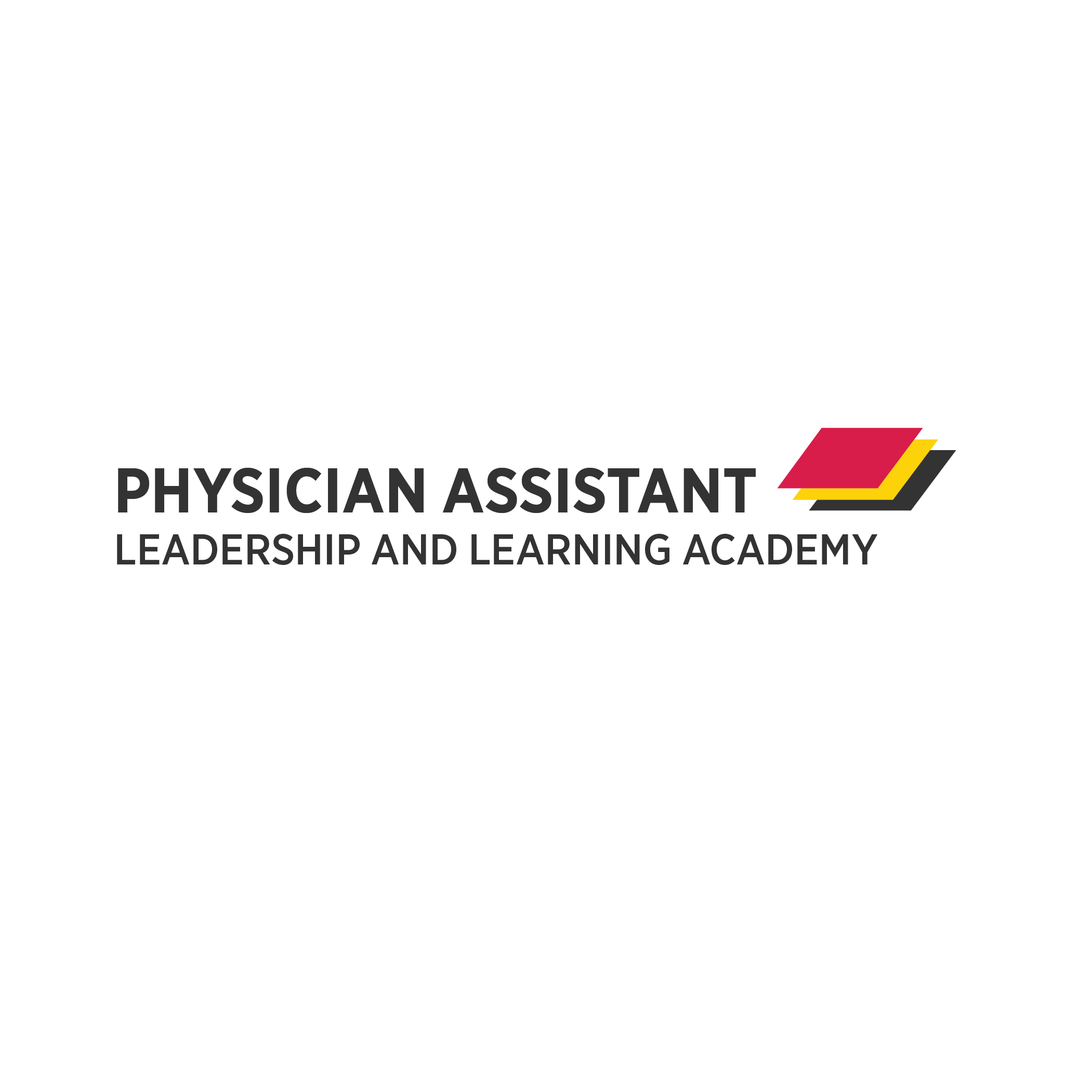 Contact: Elsa Ermer, eermer@umaryland.edu
Statistics in Excel
[Speaker Notes: N = COUNT(range)
Median = MEDIAN(range)
Mean = AVERAGE(range)
Standard Deviation = STDEV(range)
# Passing = COUNTIF(range, “>=70”)
% Passing = #passed / N * 100
Minimum = MIN(range)
Maximum = MAX(range)]
Descriptive Statistics:Excel Formulas
[Speaker Notes: N = COUNT(range)
Median = MEDIAN(range)
Mean = AVERAGE(range)
Standard Deviation = STDEV(range)
# Passing = COUNTIF(range, “>=70”)
% Passing = #passed / N * 100
Minimum = MIN(range)
Maximum = MAX(range)]
Charts in Excel